Seventh Sunday after the Epiphany
Year B
Isaiah 43:18-25 • Psalm 41
2 Corinthians 1:18-22 • Mark 2:1-12
I am about to do a new thing; now it springs forth, do you not perceive it? I will make a way in the wilderness and rivers in the desert.
Isaiah 43:19
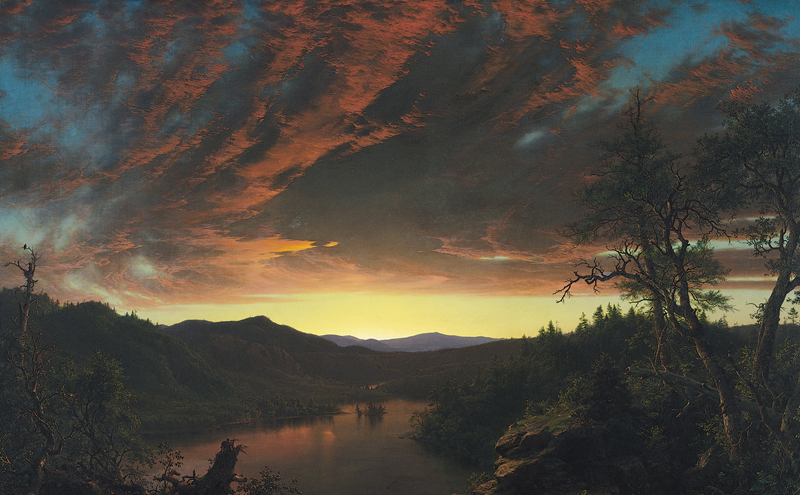 Twilight in the Wilderness, Frederic Edwin Church, 1860
Happy are those who consider the poor;
Psalm 41:1a
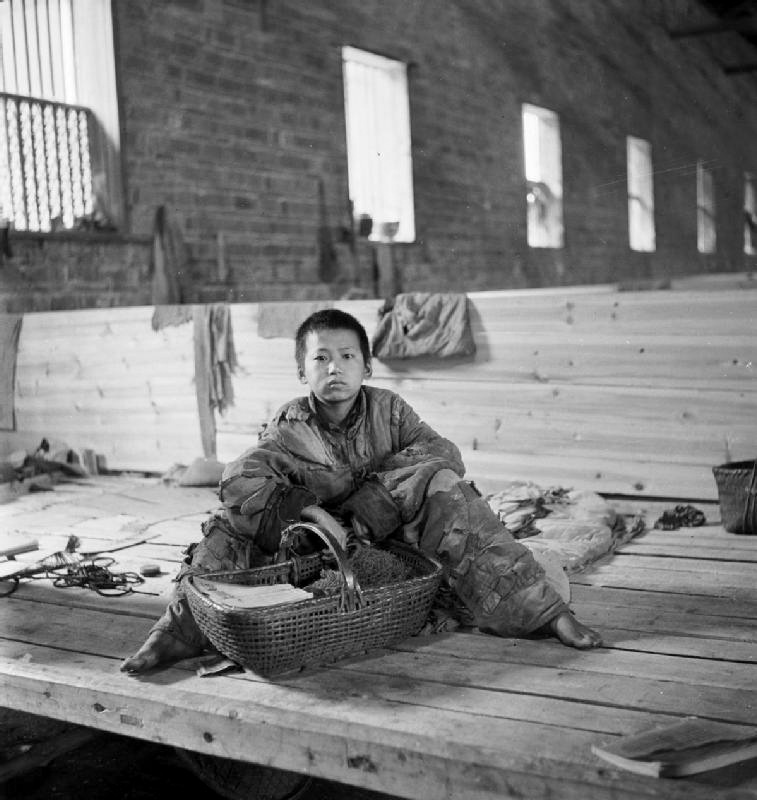 China 1944: A destitute boy with a wicker basket in the Poor People’s Refuge in Changsa

Cecil Beaton, 1944
But you have upheld me because of my integrity, and set me in your presence forever.
Psalm 41:12
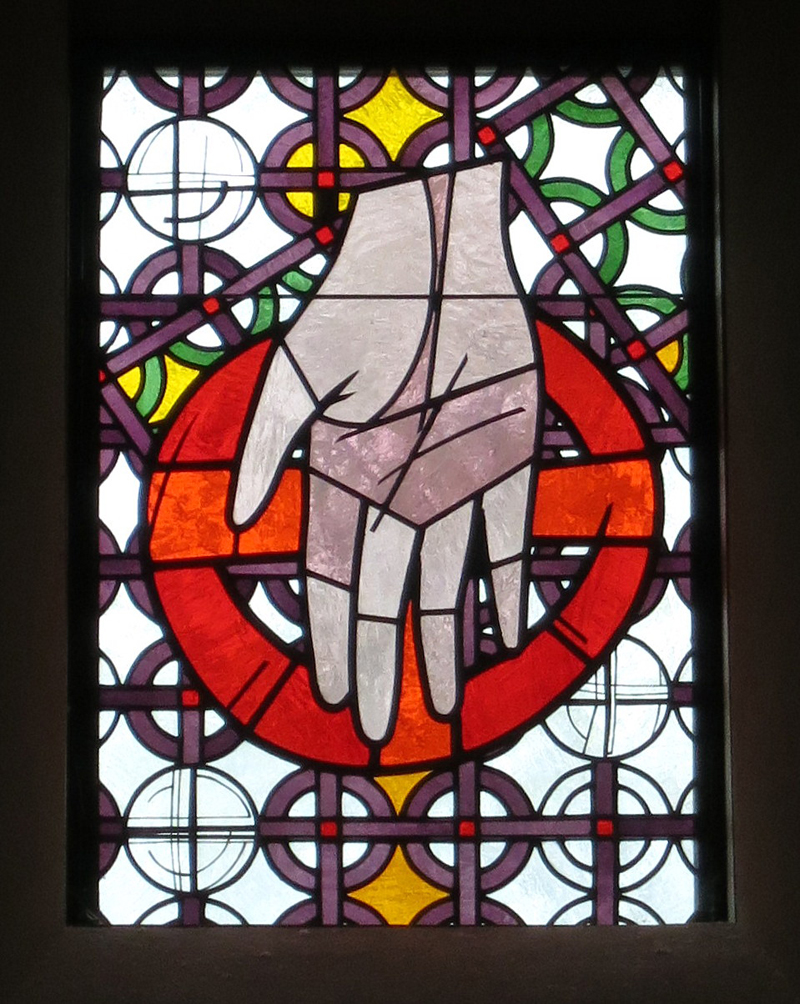 Hand of God

St. Elizabeth Ann Seton Parish, 1992
For this reason it is through him that we say the “Amen,” to the glory of God.
2 Corinthians 1:20b
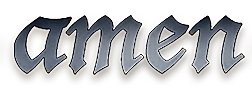 Amen, 2019
Then some people came, bringing to him a paralyzed man, carried by four of them.
Mark 2:3
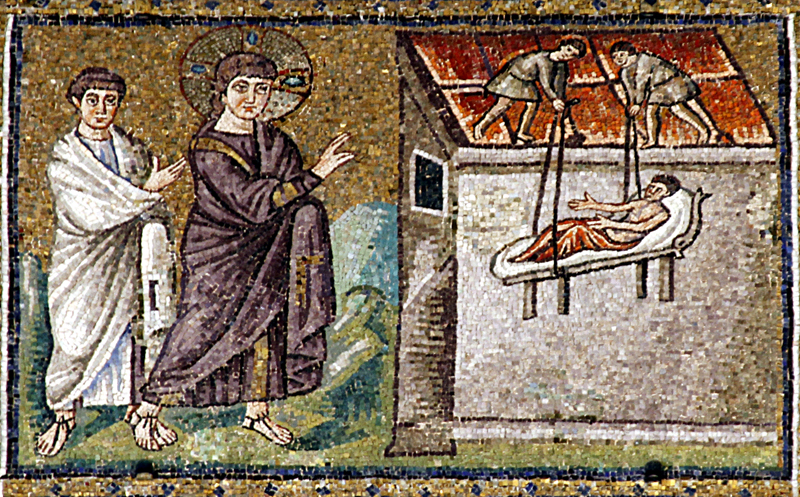 Jesus Healing the Paralytic, Sant’Apollinare Nuovo, 504
And when they could not bring him to Jesus because of the crowd, they removed the roof above him; and after having dug through it, they let down the mat on which the paralytic lay.
Mark 2:4
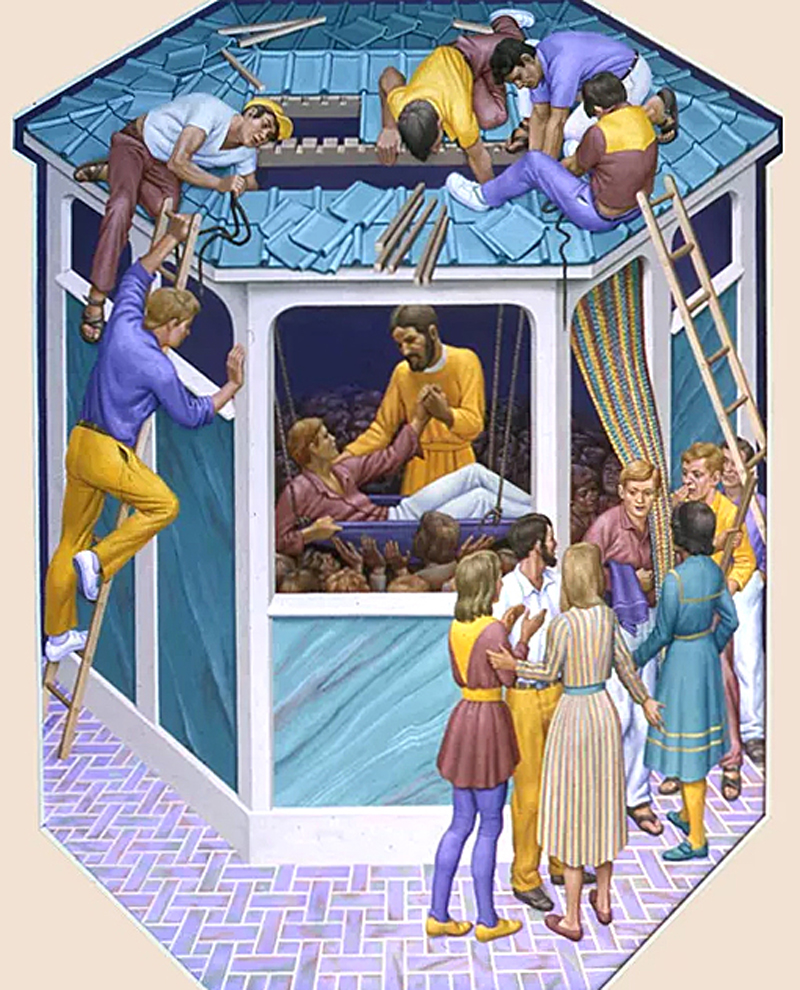 Paralytic at Capernaum

Peter Koenig, 20th century
When Jesus saw their faith, he said to the paralytic, “Son, your sins are forgiven.”
Mark 2:5
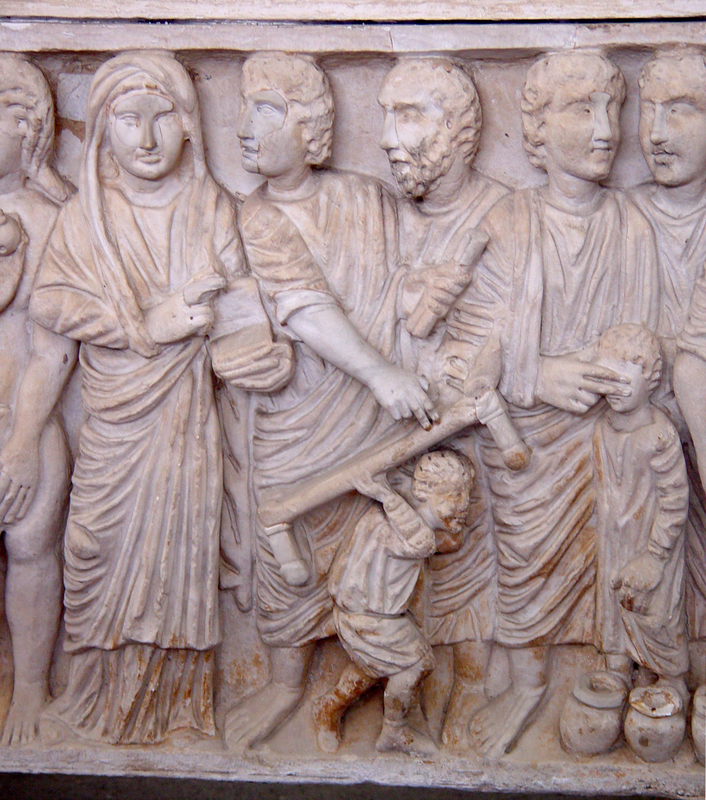 Healing the Paralytic

Vatican City, 3rd-4th centuries
“But so that you may know that the Son of Man has authority on earth to forgive sins”
Mark 2:10
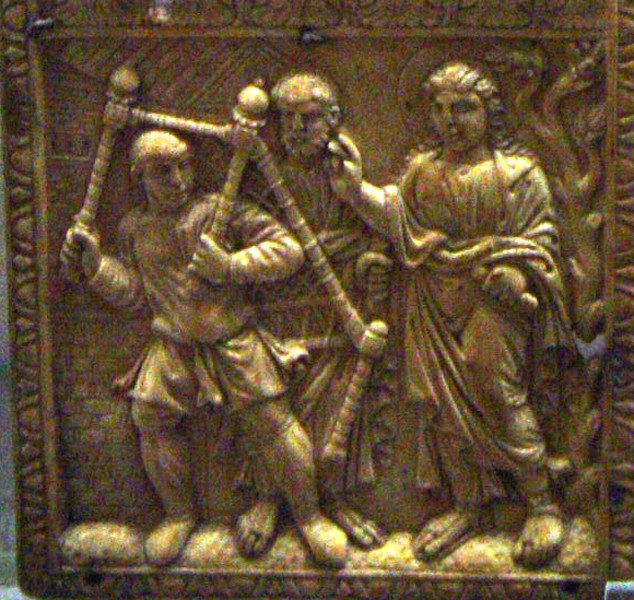 Christ’s Miracles on the Andrews diptych (Bottom Left)

Victoria and Albert Museum, 450-460
“I say to you, stand up, take your mat and go to your home.”
Mark 2:11
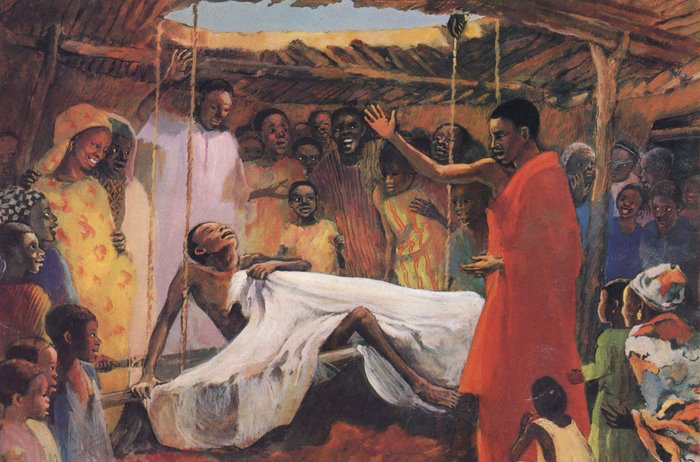 Jesus Heals a Paralyzed Man, JESUS MAFA, 1973
And he stood up, and immediately took the mat and went out before all of them;
Mark 2:12
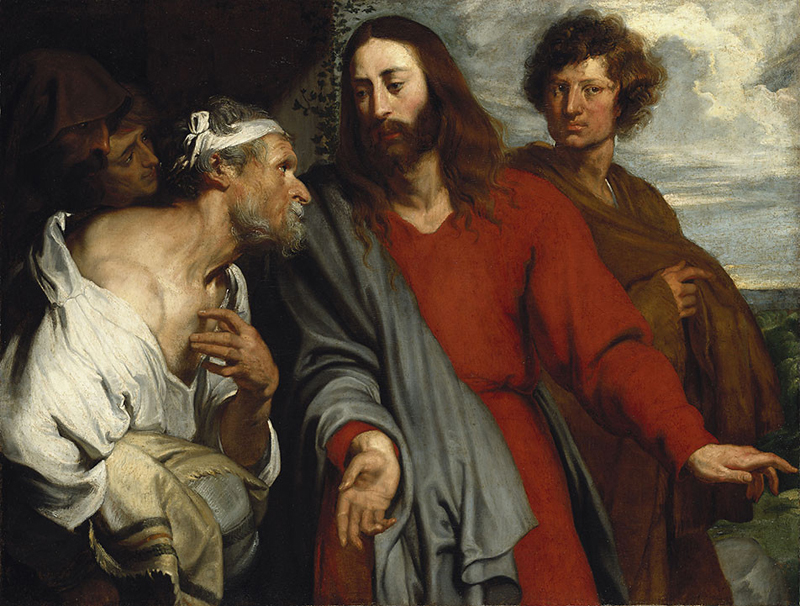 Healing of the Paralytic, Anthony Van Dyck, 1599-1641
Credits
New Revised Standard Version Bible, copyright 1989, Division of Christian Education of the National Council of the Churches of Christ in the United States of America. Used by permission. All rights reserved.

https://commons.wikimedia.org/wiki/File:Twilight_in_the_Wilderness_by_Frederic_Edwin_Church_(3).jpg
http://commons.wikimedia.org/wiki/File:Cecil_Beaton_Photographs-_General_IB4152C.jpg
https://commons.wikimedia.org/wiki/File:Saint_Elizabeth_Ann_Seton_Parish_(Pickerington,_Ohio)_-_stained_glass,_The_Father.jpg
https://commons.wikimedia.org/wiki/File:Amen_-_Logo.png
https://commons.wikimedia.org/wiki/File:Jesus_healing_the_paralytic_in_Cafarnaum_-_Sant%27Apollinare_Nuovo_-_Ravenna_2016.jpg
https://www.pwkoenig.co.uk/
https://diglib.library.vanderbilt.edu/diglib-fulldisplay.pl?SID=20211129539318411&code=act&RC=52006&Row=3
https://diglib.library.vanderbilt.edu/diglib-fulldisplay.pl?SID=20211129539318411&code=act&RC=31768&Row=13
https://diglib.library.vanderbilt.edu/diglib-fulldisplay.pl?SID=20211129539318411&code=act&RC=48306&Row=1
https://commons.wikimedia.org/wiki/File:Anthony_van_Dyck_-_The_healing_of_the_paralytic.jpg

Additional descriptions can be found at the Art in the Christian Tradition image library, a service of the Vanderbilt Divinity Library, http://diglib.library.vanderbilt.edu/.  All images available via Creative Commons 3.0 License.